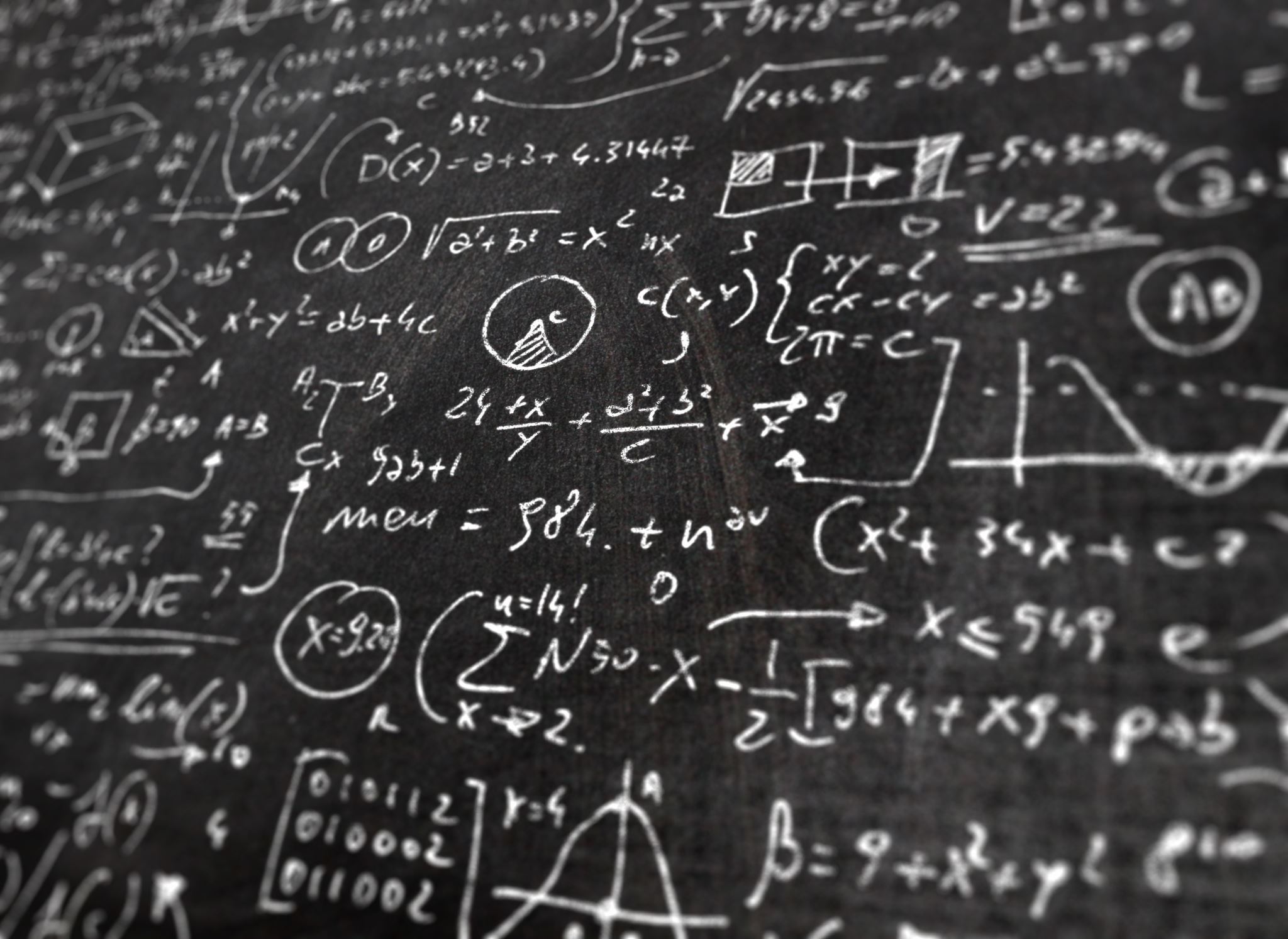 1ère Technologique
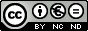 AUTOMATISMES 
en
MATHEMATIQUES
Mme FORCONI
http://jouons-aux-mathématiques.fr
Au programme de l’épreuve du baccalauréat :
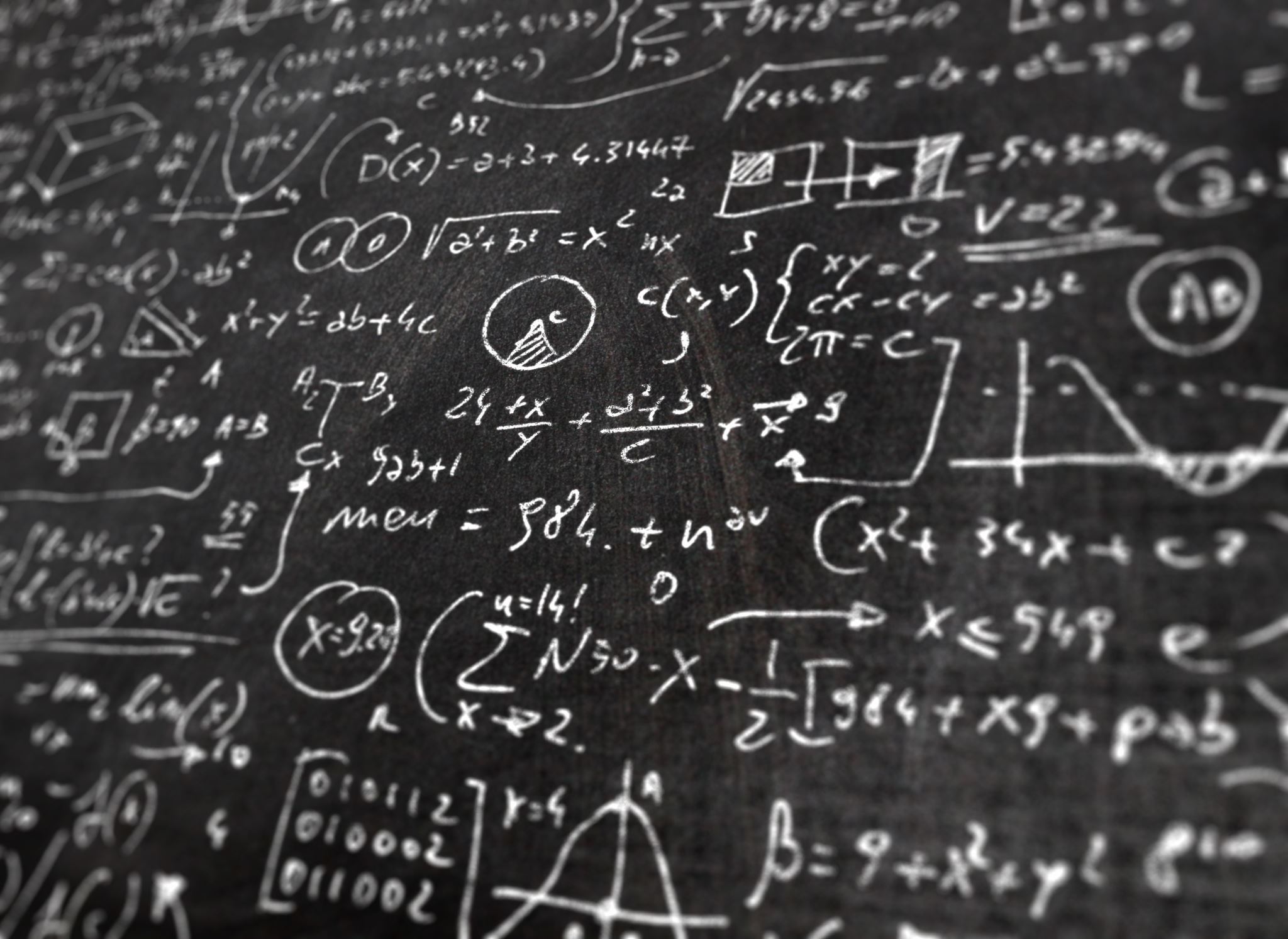 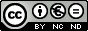 Thème 1 : Proportions et pourcentages

Thème 2 : Evolutions et variations

Thème 3 : Calcul numérique et algébrique

Thème 4 : Fonctions et représentations

Thème 5 : Représentations graphiques de données
http://jouons-aux-mathématiques.fr
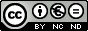 12 questions au format QCM
1 seule réponse est correcte à chaque question
Il faut trouver la bonne réponse, sans justifier
L’usage de la calculatrice est interdit
As-tu préparé un brouillon et un crayon ?
Recommence autant que necessaire
Tu es supposé terminer en 36 minutes
Corrigés et liens pour remédiation à la fin des questions
C’est toi qui passe à la diapo suivante en function du temps dont tu as besoin 
[Speaker Notes: ---

Nous commencerons par présenter le QCM en mathématiques, ses particularités et objectifs. Ensuite, nous détaillerons les principes d'une conception efficace. Puis, nous analyserons les avantages et les limites des QCM avant d’aborder leur intégration avec les outils numériques actuels.

Source de l’image : bibliothèque de contenu Microsoft 365]
Question n°1
Question issue des sujets 0
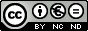 Le prix d’une tablette a baissé : 
Il est passé de 250€ à 200€. 
Cela signifie que le prix a été multiplié par :
[Speaker Notes: ---

Contrairement aux questions ouvertes, le QCM permet une correction objective mais peut limiter l’expression de la démarche. Nous verrons comment il se distingue aussi des exercices à réponse courte ou des problèmes complexes en mathématiques.

Source de l’image : bibliothèque de contenu Microsoft 365]
Question n°2
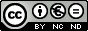 Le prix d’une chemise a augmenté : 
Il a été multiplié par 1,20. 
Le prix final était de 24€. 
Le prix de la chemise a donc été augmenté de :
[Speaker Notes: ---

Contrairement aux questions ouvertes, le QCM permet une correction objective mais peut limiter l’expression de la démarche. Nous verrons comment il se distingue aussi des exercices à réponse courte ou des problèmes complexes en mathématiques.

Source de l’image : bibliothèque de contenu Microsoft 365]
Question n°3
Question issue des sujets 0
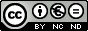 Un sac coûte 130€. 
Le prix baisse de 10%. 
Le nouveau prix est
[Speaker Notes: ---

Contrairement aux questions ouvertes, le QCM permet une correction objective mais peut limiter l’expression de la démarche. Nous verrons comment il se distingue aussi des exercices à réponse courte ou des problèmes complexes en mathématiques.

Source de l’image : bibliothèque de contenu Microsoft 365]
Question n°4
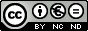 Une voiture a subi une augmentation de 2,5%. 
Son nouveau prix est de 46 125€. 
Son prix initial était
[Speaker Notes: ---

Contrairement aux questions ouvertes, le QCM permet une correction objective mais peut limiter l’expression de la démarche. Nous verrons comment il se distingue aussi des exercices à réponse courte ou des problèmes complexes en mathématiques.

Source de l’image : bibliothèque de contenu Microsoft 365]
Question n°5
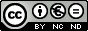 Un bien immobilier coûtait 150 milliers d’euros en 2 010, 
Il coûte 125 milliers d’euros en 2 012. 

Son taux d’évolution, entre 2 010 et 2 012, est :
[Speaker Notes: ---

Contrairement aux questions ouvertes, le QCM permet une correction objective mais peut limiter l’expression de la démarche. Nous verrons comment il se distingue aussi des exercices à réponse courte ou des problèmes complexes en mathématiques.

Source de l’image : bibliothèque de contenu Microsoft 365]
Question n°6
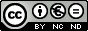 Un bien immobilier coûtait 200 milliers d’euros en 2 010, 
Il coûte 220 milliers d’euros en 2 012. 

Son taux d’évolution, entre 2 010 et 2 012, est :
[Speaker Notes: ---

Contrairement aux questions ouvertes, le QCM permet une correction objective mais peut limiter l’expression de la démarche. Nous verrons comment il se distingue aussi des exercices à réponse courte ou des problèmes complexes en mathématiques.

Source de l’image : bibliothèque de contenu Microsoft 365]
Question n°7
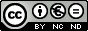 On s’intéresse au nombre d’adultes (de 20 à 79 ans) 
atteints de diabète dans le monde. 
Le site https://www.vaincrelediabete.fr/ estime 
qu’il y avait 436 millions de personnes atteintes en 2019, 
et prévoit qu’il y en aurait 578 millions en 2030. 

L’indice de base 100 de 2 030 par rapport à 2 019 est :
[Speaker Notes: ---

Contrairement aux questions ouvertes, le QCM permet une correction objective mais peut limiter l’expression de la démarche. Nous verrons comment il se distingue aussi des exercices à réponse courte ou des problèmes complexes en mathématiques.

Source de l’image : bibliothèque de contenu Microsoft 365]
Question n°8
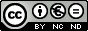 Compléter le tableau en calculant l’indice en base 100 manquant.
[Speaker Notes: ---

Contrairement aux questions ouvertes, le QCM permet une correction objective mais peut limiter l’expression de la démarche. Nous verrons comment il se distingue aussi des exercices à réponse courte ou des problèmes complexes en mathématiques.

Source de l’image : bibliothèque de contenu Microsoft 365]
Question n°9
Question issue des sujets 0
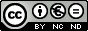 [Speaker Notes: ---

Contrairement aux questions ouvertes, le QCM permet une correction objective mais peut limiter l’expression de la démarche. Nous verrons comment il se distingue aussi des exercices à réponse courte ou des problèmes complexes en mathématiques.

Source de l’image : bibliothèque de contenu Microsoft 365]
Question n°10
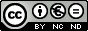 Un article est en vente à 50€. 
Il subit une augmentation de 10%, 
puis une diminution de 10% appliquée sur le prix augmenté. 
Le nouveau prix est :
[Speaker Notes: ---

Contrairement aux questions ouvertes, le QCM permet une correction objective mais peut limiter l’expression de la démarche. Nous verrons comment il se distingue aussi des exercices à réponse courte ou des problèmes complexes en mathématiques.

Source de l’image : bibliothèque de contenu Microsoft 365]
Question n°11
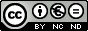 Un prix a augmenté de 25%. 
Pour retrouver le prix initial, il faut une réduction de
[Speaker Notes: ---

Contrairement aux questions ouvertes, le QCM permet une correction objective mais peut limiter l’expression de la démarche. Nous verrons comment il se distingue aussi des exercices à réponse courte ou des problèmes complexes en mathématiques.

Source de l’image : bibliothèque de contenu Microsoft 365]
Question n°12
Question issue des sujets 0
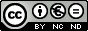 Un prix diminue de 50%. 
Pour retrouver le prix initial, il faut une augmentation de :
[Speaker Notes: ---

Contrairement aux questions ouvertes, le QCM permet une correction objective mais peut limiter l’expression de la démarche. Nous verrons comment il se distingue aussi des exercices à réponse courte ou des problèmes complexes en mathématiques.

Source de l’image : bibliothèque de contenu Microsoft 365]
Réponses attendues
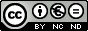 Question 1 réponse C
Question 2 réponse D
Question 3 réponse B
Question 4 réponse C
Question 5 réponse D
Question 6 réponse B
Question 7 réponse A
Question 8 réponse C
Question 9 réponse D
Question 10 réponse C
Question 11 réponse B
Question 12 réponse B
Question n°1
Corrigé
Question issue des sujets 0
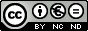 Le prix d’une tablette a baissé : 
Il est passé de 250€ à 200€. 
Cela signifie que le prix a été multiplié par :
[Speaker Notes: ---

Contrairement aux questions ouvertes, le QCM permet une correction objective mais peut limiter l’expression de la démarche. Nous verrons comment il se distingue aussi des exercices à réponse courte ou des problèmes complexes en mathématiques.

Source de l’image : bibliothèque de contenu Microsoft 365]
Question n°2
Corrigé
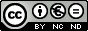 Le prix d’une chemise a augmenté : 
Il a été multiplié par 1,20. 
Le prix final était de 24€. 
Le prix de la chemise a donc été augmenté de :
[Speaker Notes: ---

Contrairement aux questions ouvertes, le QCM permet une correction objective mais peut limiter l’expression de la démarche. Nous verrons comment il se distingue aussi des exercices à réponse courte ou des problèmes complexes en mathématiques.

Source de l’image : bibliothèque de contenu Microsoft 365]
Question n°3
Corrigé
Question issue des sujets 0
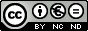 Un sac coûte 130€. 
Le prix baisse de 10%. 
Le nouveau prix est
[Speaker Notes: ---

Contrairement aux questions ouvertes, le QCM permet une correction objective mais peut limiter l’expression de la démarche. Nous verrons comment il se distingue aussi des exercices à réponse courte ou des problèmes complexes en mathématiques.

Source de l’image : bibliothèque de contenu Microsoft 365]
Question n°4
Corrigé
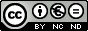 Une voiture a subi une augmentation de 2,5%. 
Son nouveau prix est de 46 125€. 
Son prix initial était
[Speaker Notes: ---

Contrairement aux questions ouvertes, le QCM permet une correction objective mais peut limiter l’expression de la démarche. Nous verrons comment il se distingue aussi des exercices à réponse courte ou des problèmes complexes en mathématiques.

Source de l’image : bibliothèque de contenu Microsoft 365]
Question n°5
Corrigé
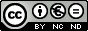 Valeur initiale
Un bien immobilier coûtait 150 milliers d’euros en 2 010, 
Il coûte 125 milliers d’euros en 2 012. 

Son taux d’évolution, entre 2 010 et 2 012, est :
Valeur finale
[Speaker Notes: ---

Contrairement aux questions ouvertes, le QCM permet une correction objective mais peut limiter l’expression de la démarche. Nous verrons comment il se distingue aussi des exercices à réponse courte ou des problèmes complexes en mathématiques.

Source de l’image : bibliothèque de contenu Microsoft 365]
Question n°6
Corrigé
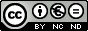 Valeur initiale
Un bien immobilier coûtait 200 milliers d’euros en 2 010, 
Il coûte 220 milliers d’euros en 2 012. 

Son taux d’évolution, entre 2 010 et 2 012, est :
Valeur finale
[Speaker Notes: ---

Contrairement aux questions ouvertes, le QCM permet une correction objective mais peut limiter l’expression de la démarche. Nous verrons comment il se distingue aussi des exercices à réponse courte ou des problèmes complexes en mathématiques.

Source de l’image : bibliothèque de contenu Microsoft 365]
Question n°7
Corrigé
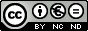 On s’intéresse au nombre d’adultes (de 20 à 79 ans) 
atteints de diabète dans le monde. 
Le site https://www.vaincrelediabete.fr/ estime 
qu’il y avait 436 millions de personnes atteintes en 2019, 
et prévoit qu’il y en aurait 578 millions en 2030. 

L’indice de base 100 de 2 030 par rapport à 2 019 est :
[Speaker Notes: ---

Contrairement aux questions ouvertes, le QCM permet une correction objective mais peut limiter l’expression de la démarche. Nous verrons comment il se distingue aussi des exercices à réponse courte ou des problèmes complexes en mathématiques.

Source de l’image : bibliothèque de contenu Microsoft 365]
Question n°8
Corrigé
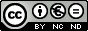 Compléter le tableau en calculant l’indice en base 100 manquant.
[Speaker Notes: ---

Contrairement aux questions ouvertes, le QCM permet une correction objective mais peut limiter l’expression de la démarche. Nous verrons comment il se distingue aussi des exercices à réponse courte ou des problèmes complexes en mathématiques.

Source de l’image : bibliothèque de contenu Microsoft 365]
Question n°9
Corrigé
Question issue des sujets 0
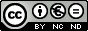 augmentation de 20%
augmentation de 10%
prix 
final
prix
intermédiaire
[Speaker Notes: ---

Contrairement aux questions ouvertes, le QCM permet une correction objective mais peut limiter l’expression de la démarche. Nous verrons comment il se distingue aussi des exercices à réponse courte ou des problèmes complexes en mathématiques.

Source de l’image : bibliothèque de contenu Microsoft 365]
Question n°10
Corrigé
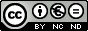 Un article est en vente à 50€. 
Il subit une augmentation de 10%, 
puis une diminution de 10% appliquée sur le prix augmenté. 
Le nouveau prix est :
prix 
initial
50€
augmentation de 10%
réduction de 10%
prix 
final
prix
intermédiaire
[Speaker Notes: ---

Contrairement aux questions ouvertes, le QCM permet une correction objective mais peut limiter l’expression de la démarche. Nous verrons comment il se distingue aussi des exercices à réponse courte ou des problèmes complexes en mathématiques.

Source de l’image : bibliothèque de contenu Microsoft 365]
Question n°11
Corrigé
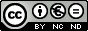 Un prix a augmenté de 25%. 
Pour retrouver le prix initial, il faut une réduction de
On cherche le coefficient multiplicateur d’une évolution réciproque
Coefficient 
multiplicateur
Taux d’évolution
[Speaker Notes: ---

Contrairement aux questions ouvertes, le QCM permet une correction objective mais peut limiter l’expression de la démarche. Nous verrons comment il se distingue aussi des exercices à réponse courte ou des problèmes complexes en mathématiques.

Source de l’image : bibliothèque de contenu Microsoft 365]
Question n°12
Corrigé
Question issue des sujets 0
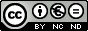 Un prix diminue de 50%. 
Pour retrouver le prix initial, il faut une augmentation de :
On cherche le coefficient multiplicateur d’une évolution réciproque
Coefficient 
multiplicateur
Taux d’évolution
[Speaker Notes: ---

Contrairement aux questions ouvertes, le QCM permet une correction objective mais peut limiter l’expression de la démarche. Nous verrons comment il se distingue aussi des exercices à réponse courte ou des problèmes complexes en mathématiques.

Source de l’image : bibliothèque de contenu Microsoft 365]
REMEDIATION
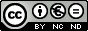 Passer d’une formulation additive (augmenter ou diminuer de 12%) à une formule multiplicative (multiplier par 1,12 ou par 0,88)
Interpréter un indice de base 100 ; calculer un indice ; calculer le taux d'évolution entre deux valeurs
Calculer le taux d'évolution équivalent à plusieurs évolutions successives
Appliquer 
un taux d’évolution pour calculer 
une valeur initiale ou une valeur finale
Calculer un taux d’évolution et l’exprimer en pourcentage
Calculer un taux d'évolution réciproque
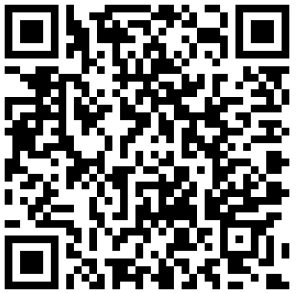 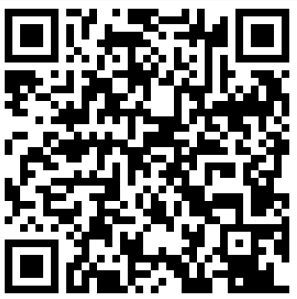 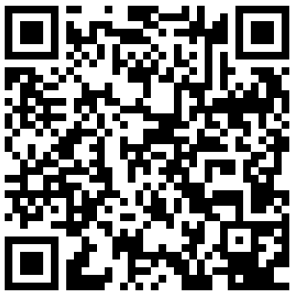 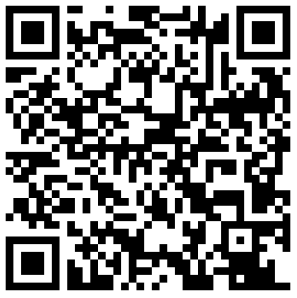 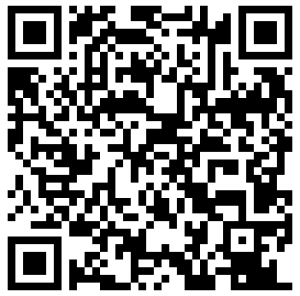 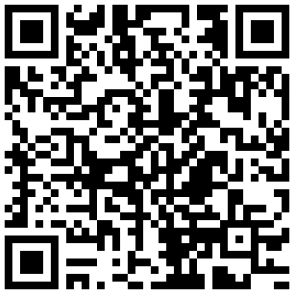 Q9 et Q10
Q11 et Q12
Q7 et Q8
Q3 et Q4
Q5 et Q6
Q1 et Q2
Je ne comprends pas bien une étape, j’ai besoin d’aide ? 
Je demande des explications 
http://jouons-aux-mathématiques.fr